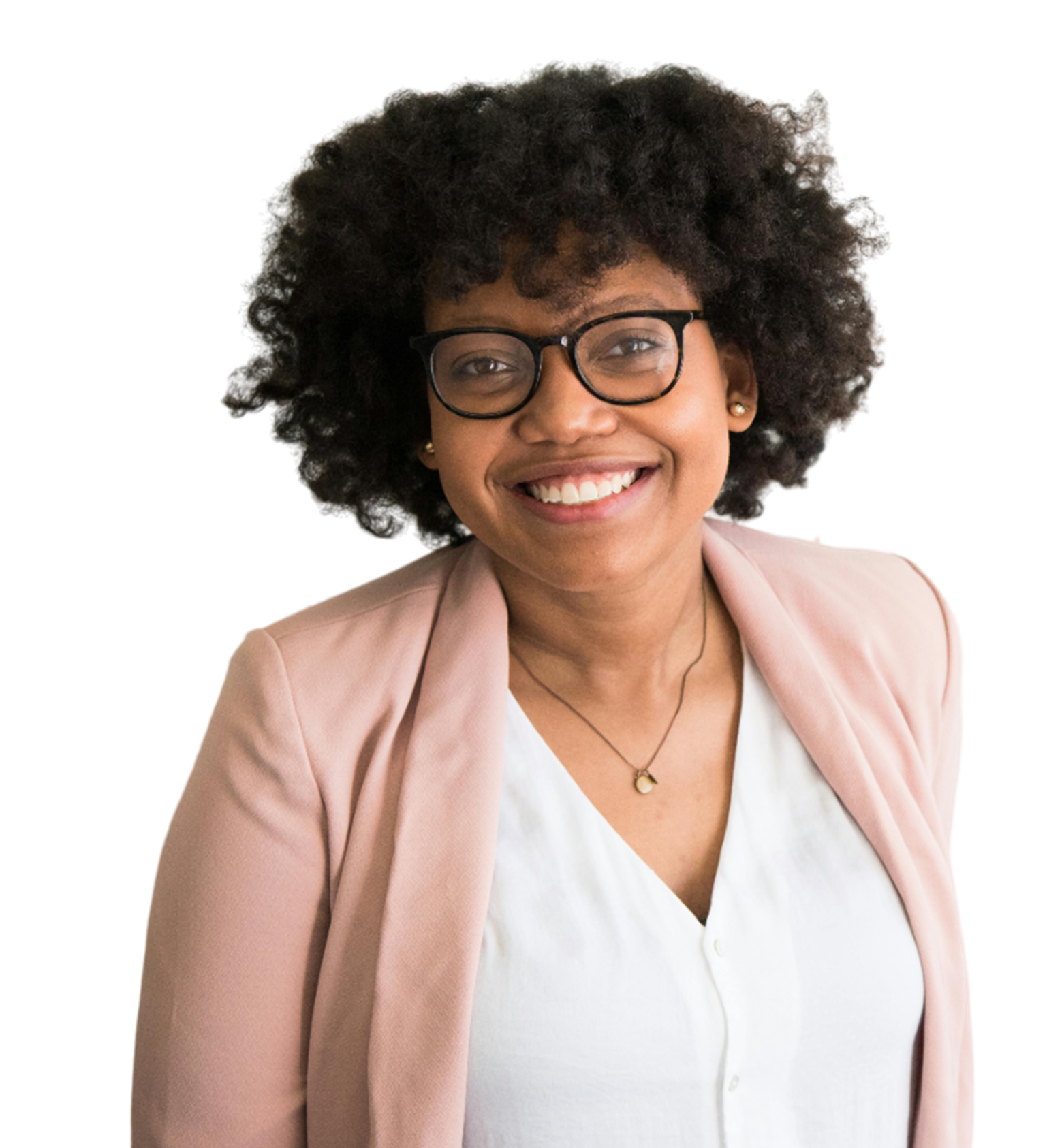 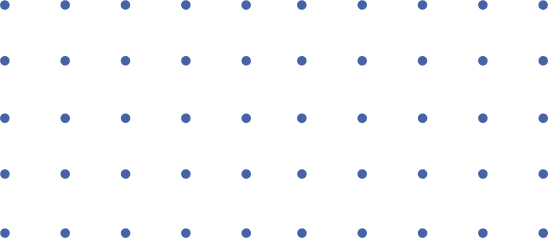 Search Engine Consulting
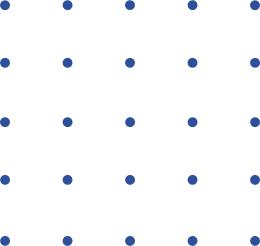 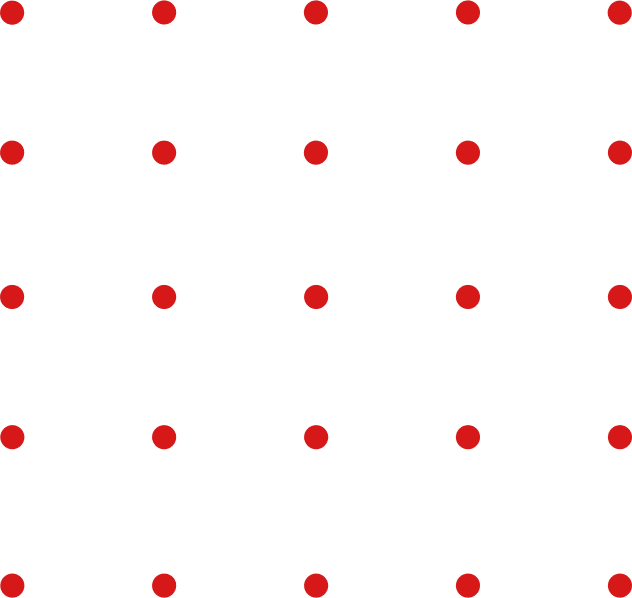 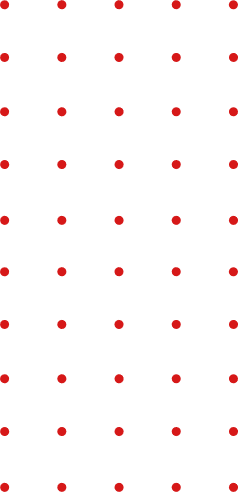 Table Of Contents
2
1
3
Our Projects
About Us
Introduction
Elaborate on what you want to discuss.
Elaborate on what you want to discuss.
Elaborate on what you want to discuss.
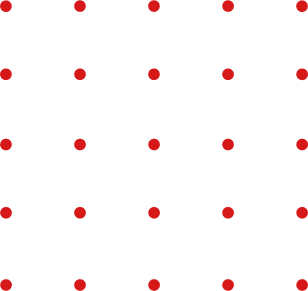 Welcome To Presentation
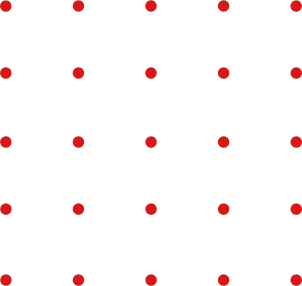 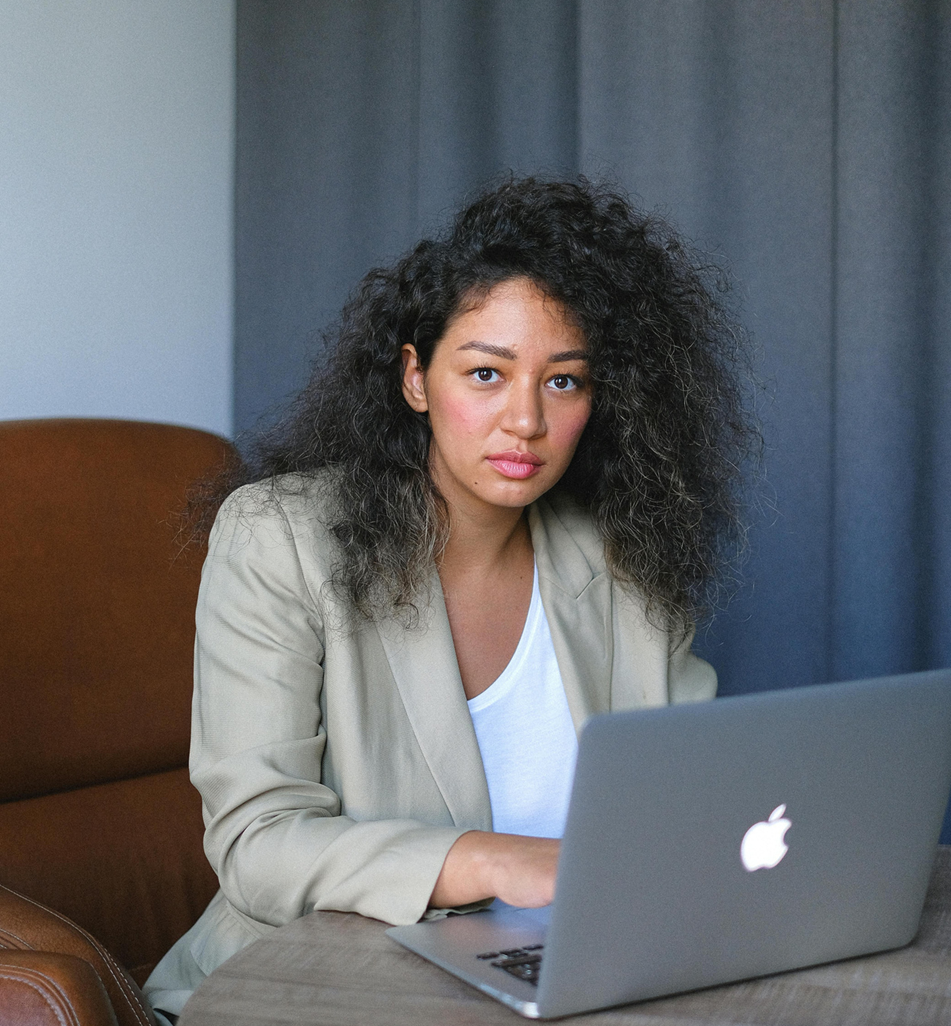 I'm Rain, and I'll be sharing with you my beautiful ideas. Elaborate on what you want to discuss. Elaborate on what you want to discuss. Elaborate on what you want to discuss.
Follow me at @reallygreatsite to learn more.
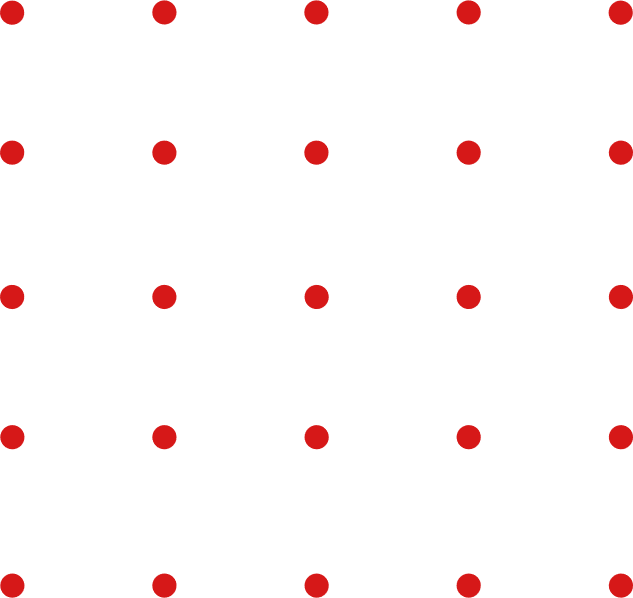 1
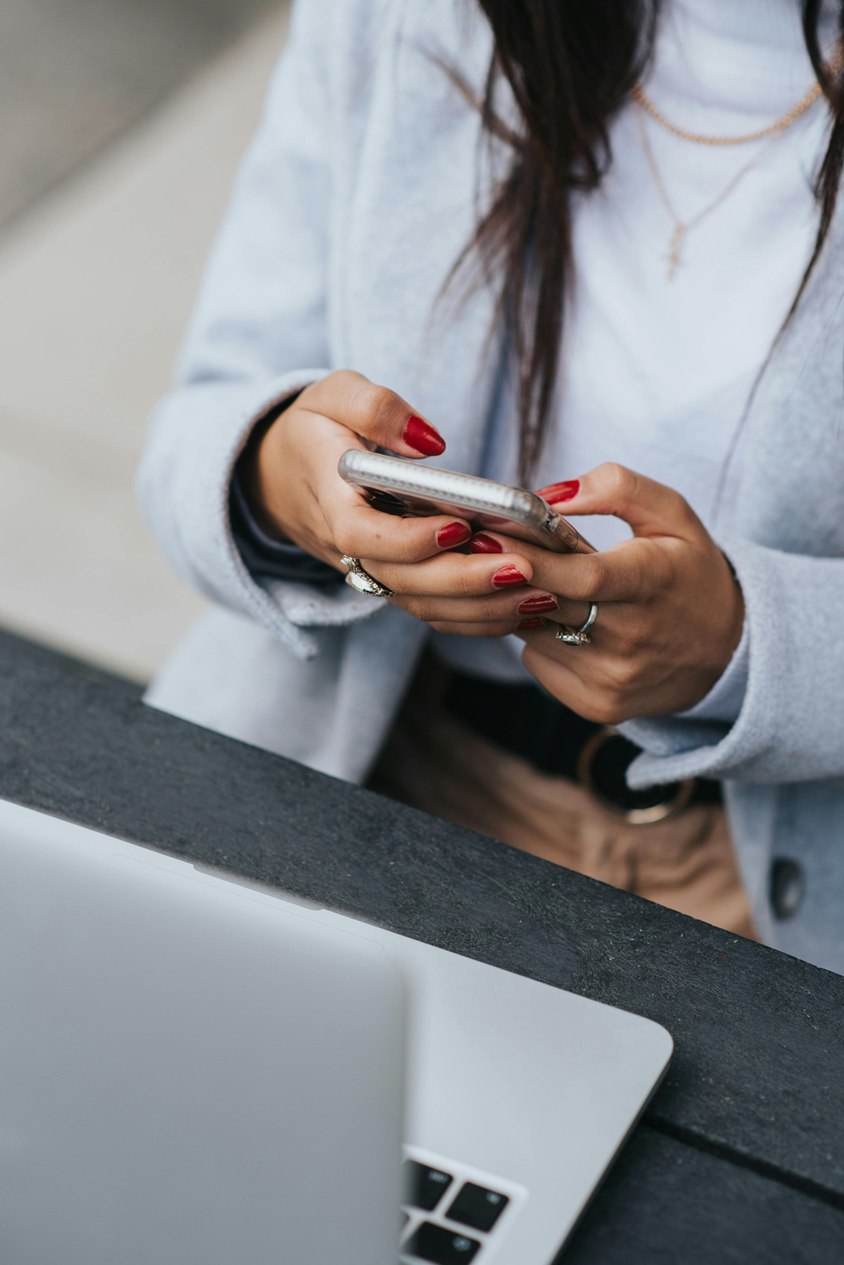 Introduction
Elaborate on what you want to discuss.
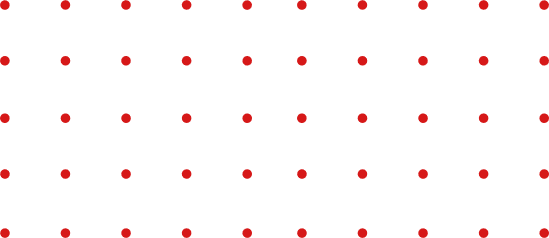 Our Company
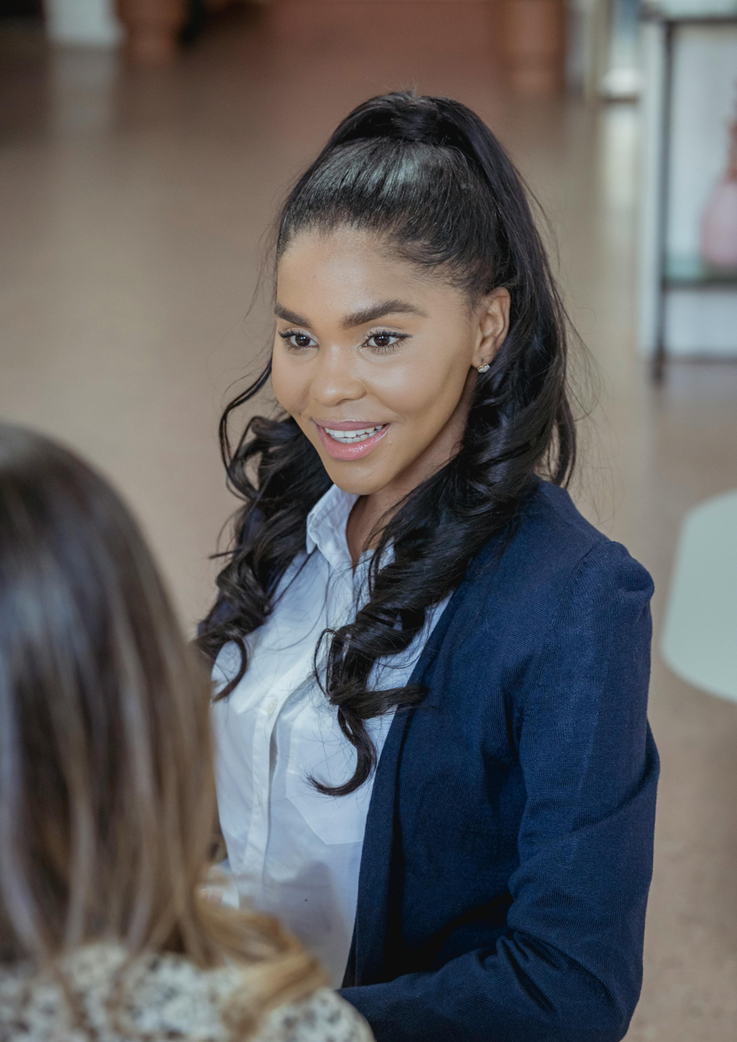 Who we are?
Briefly elaborate on what you want to discuss.
What we do?
Briefly elaborate on what you want to discuss.
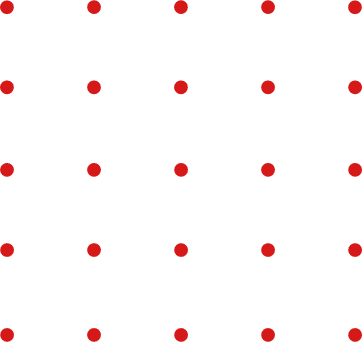 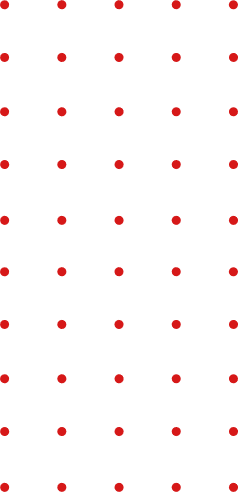 Mission And Vision
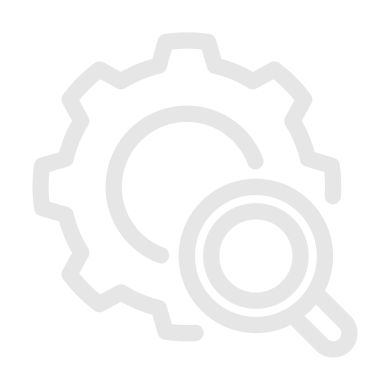 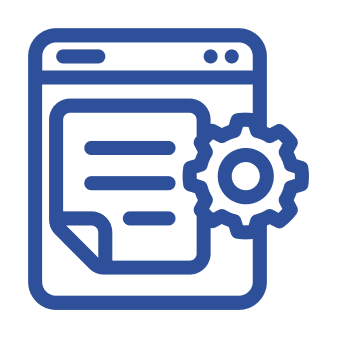 Mission
Vision
Enter your grand vision statement!
Enter your grand vision statement!
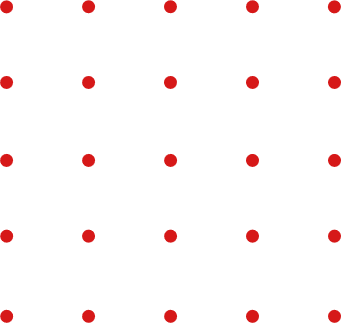 2
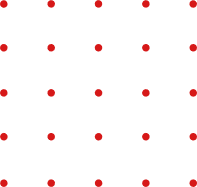 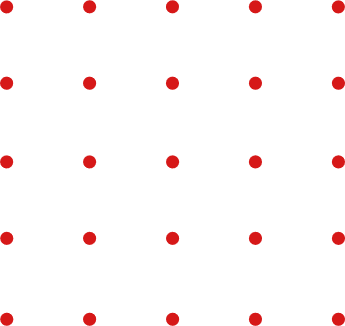 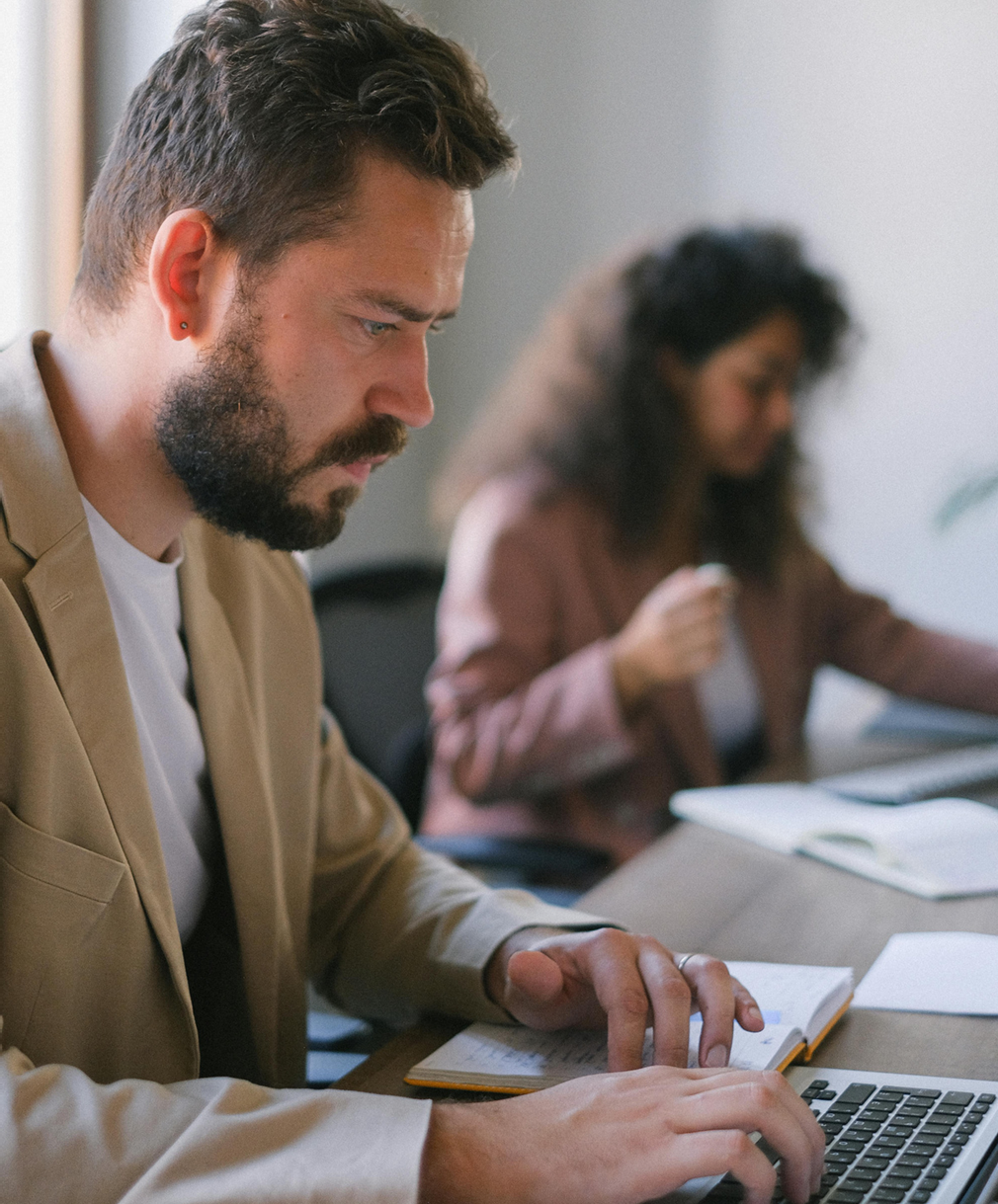 Our Projects
Elaborate on what you want to discuss.
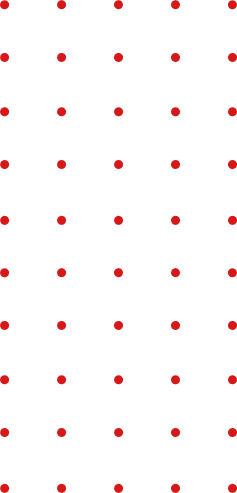 Our Benefits
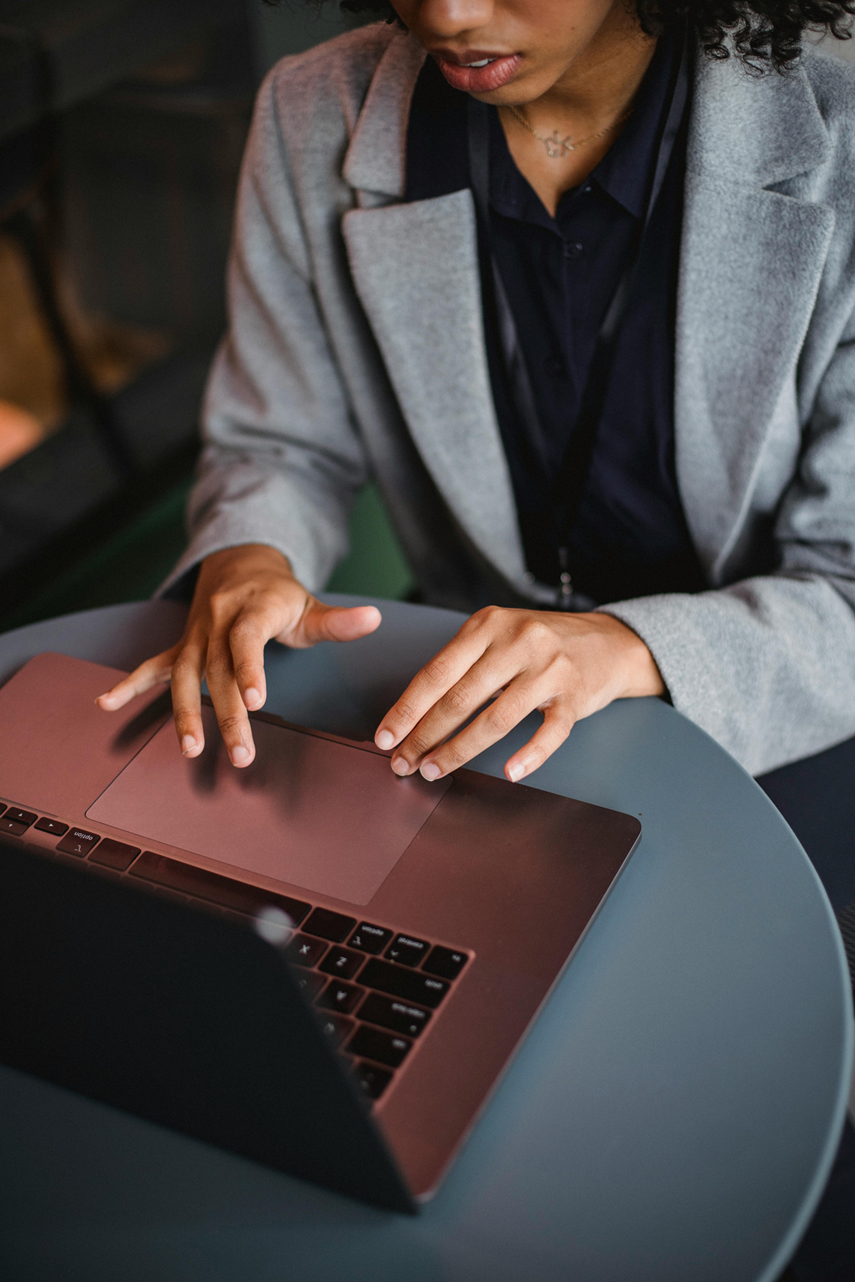 One
Two
Elaborate on what you want to discuss.
Elaborate on what you want to discuss.
Three
Four
Elaborate on what you want to discuss.
Elaborate on what you want to discuss.
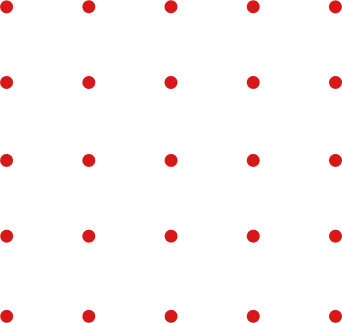 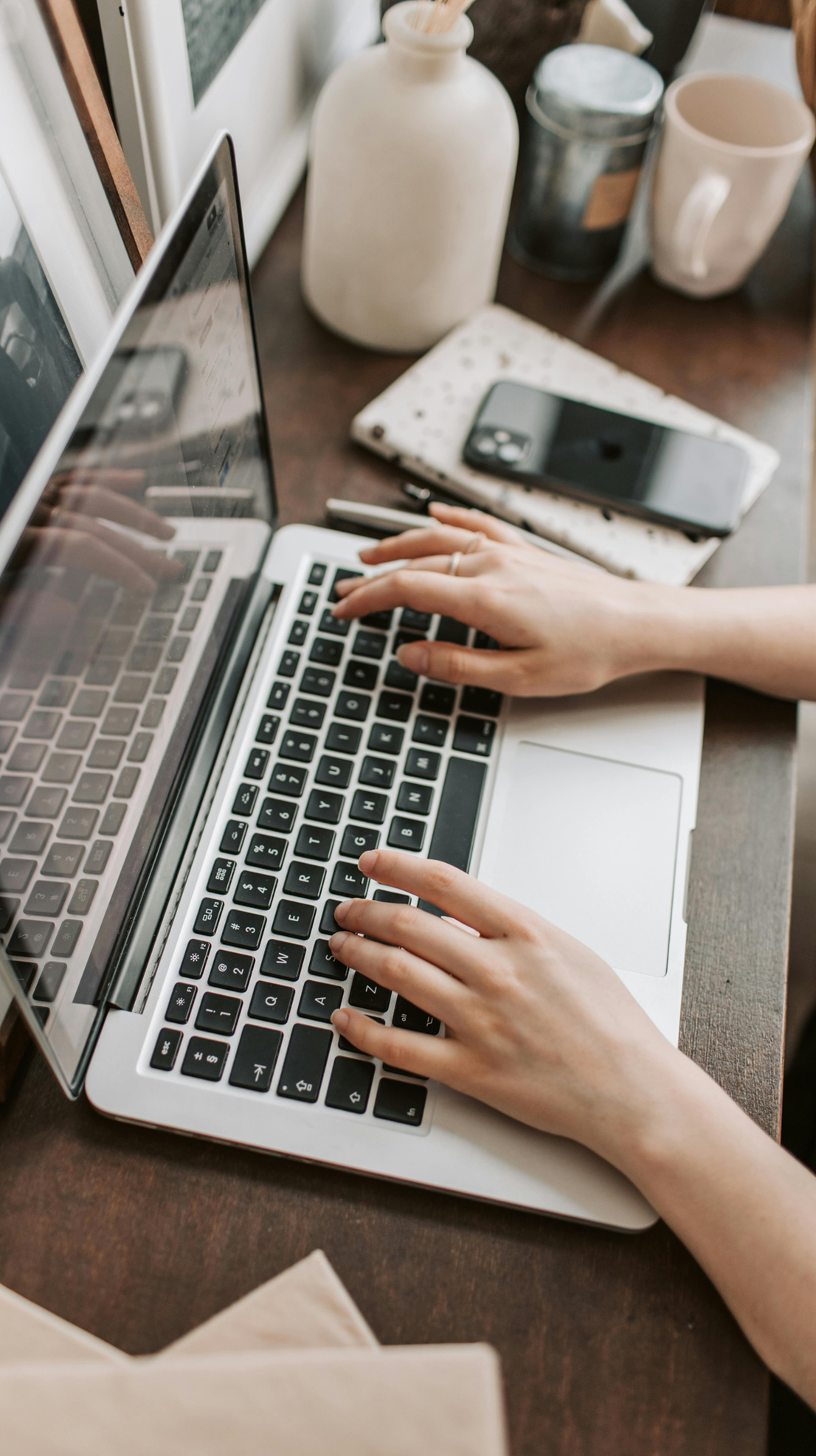 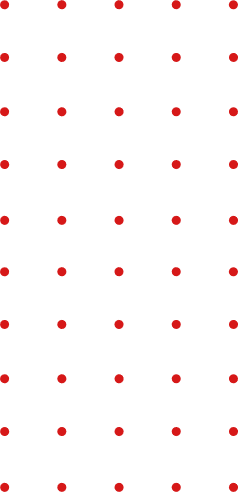 Portfolio
What can you say about your projects? Share it here!
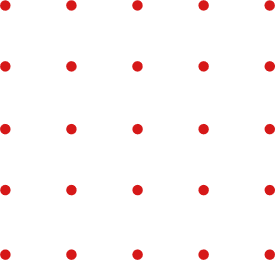 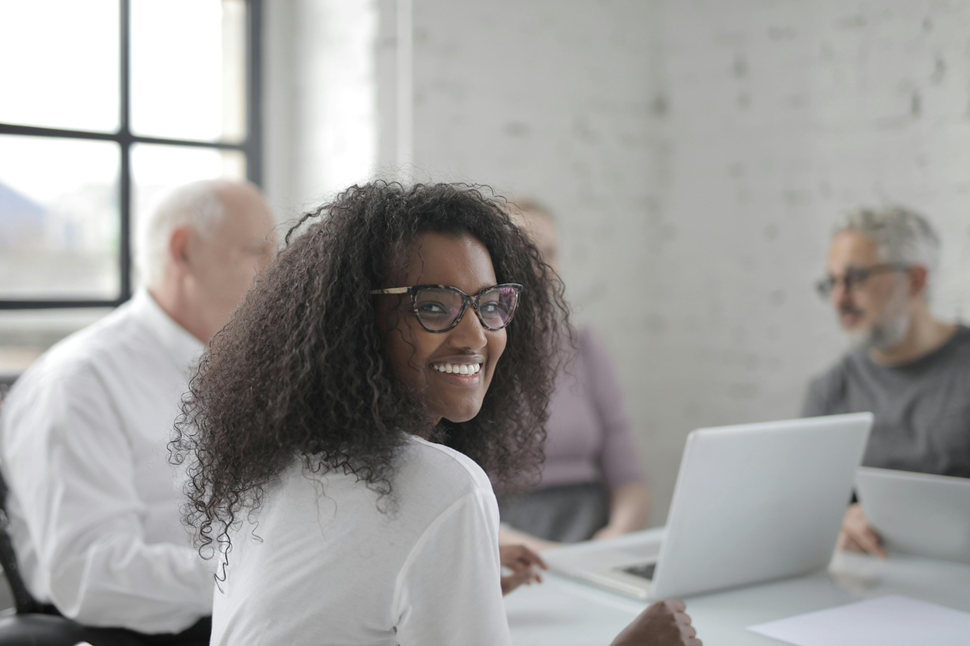 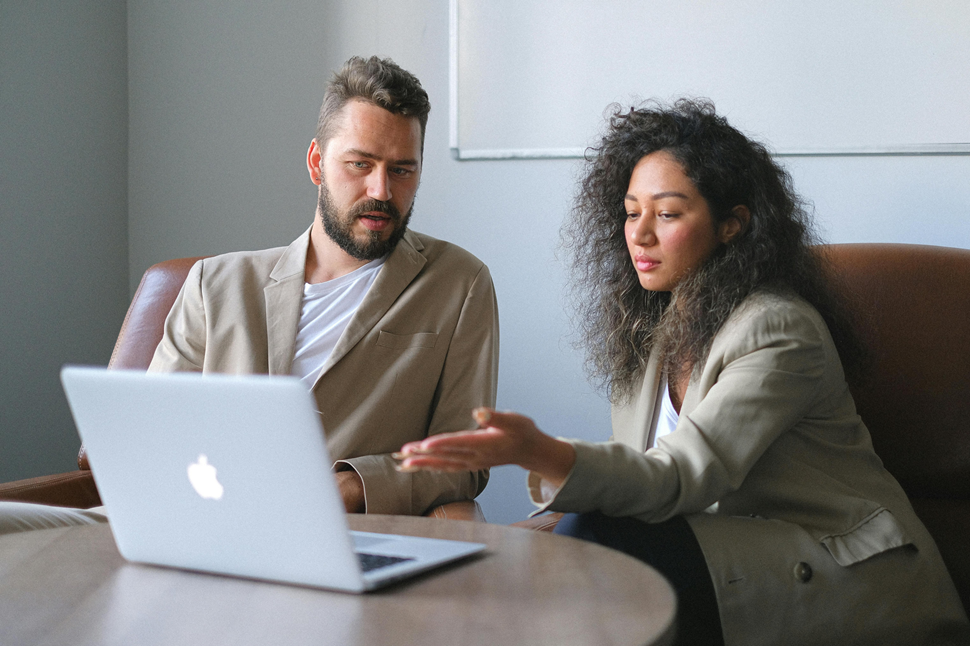 Strategic Perspectives
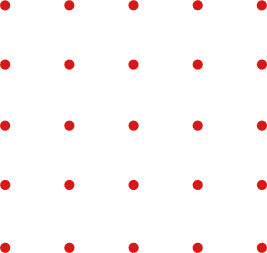 Elaborate on the featured statistic
67%
35%
59%
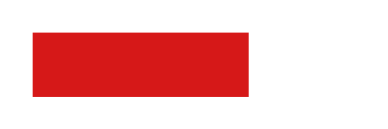 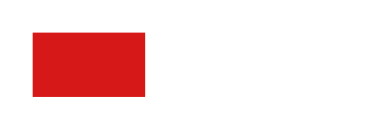 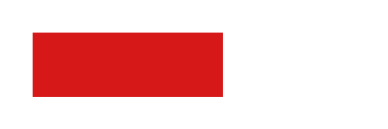 Elaborate on the featured statistic.
Elaborate on the featured statistic.
Elaborate on the featured statistic.
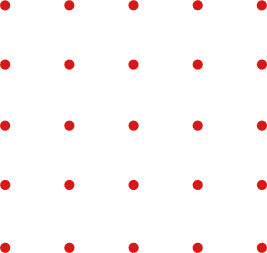 A picture is worth a thousand words
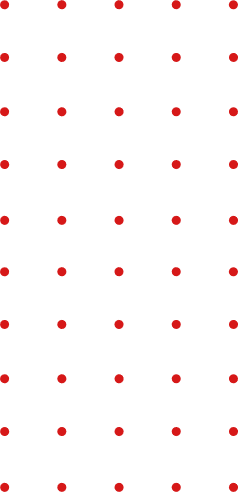 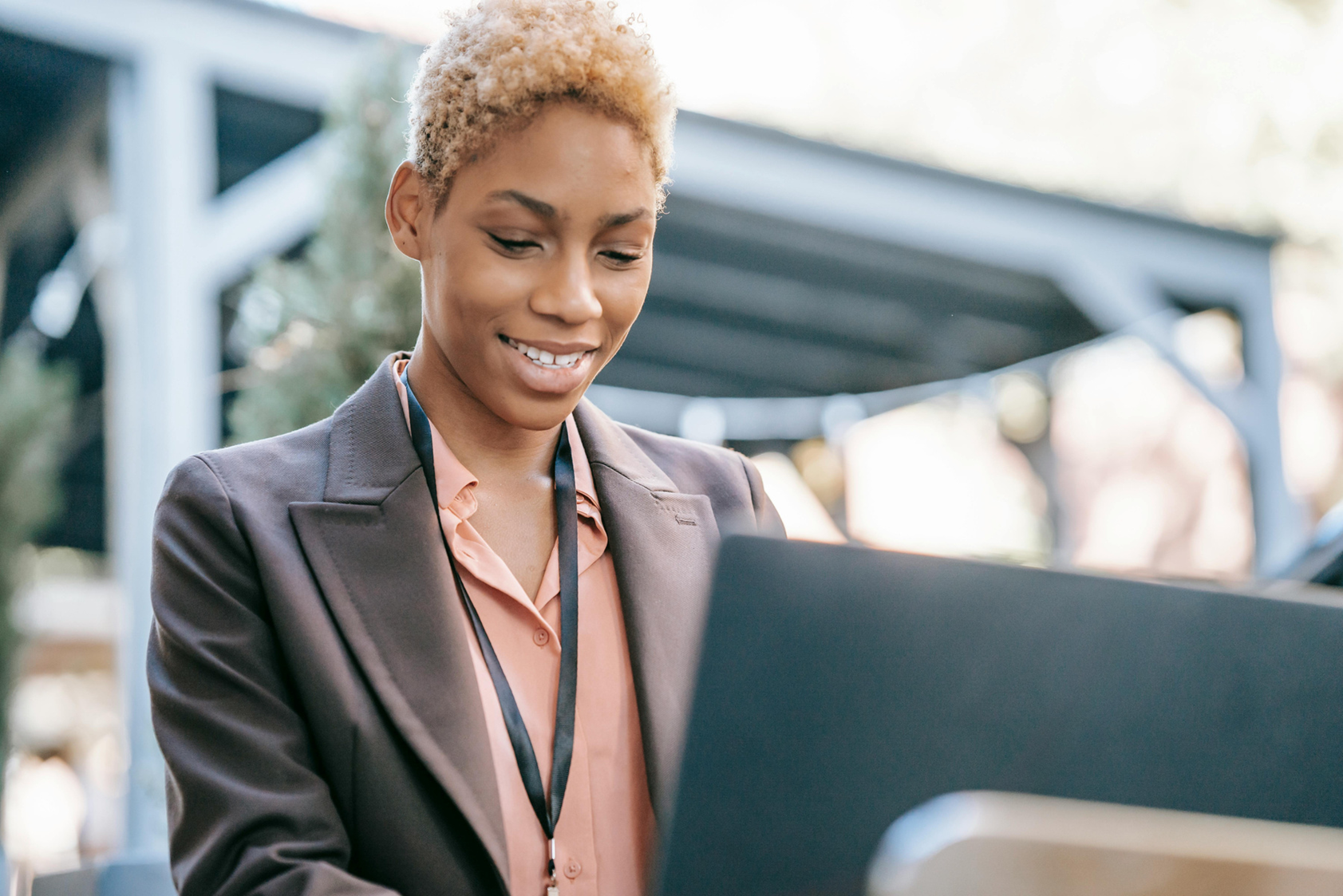 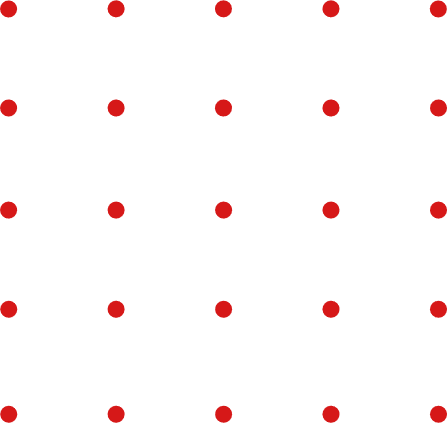 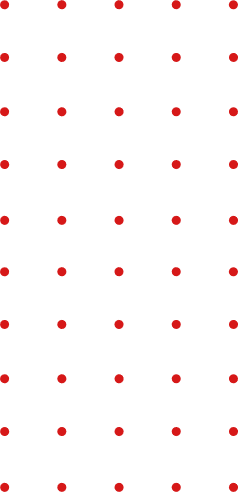 Our Team
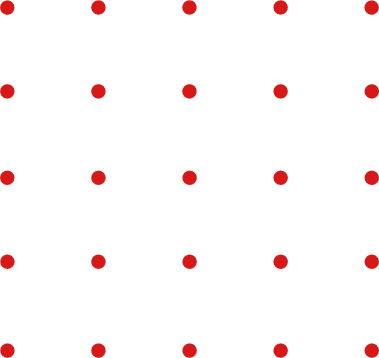 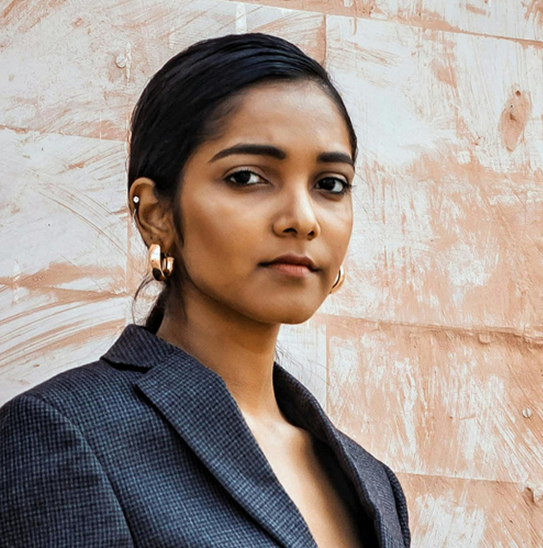 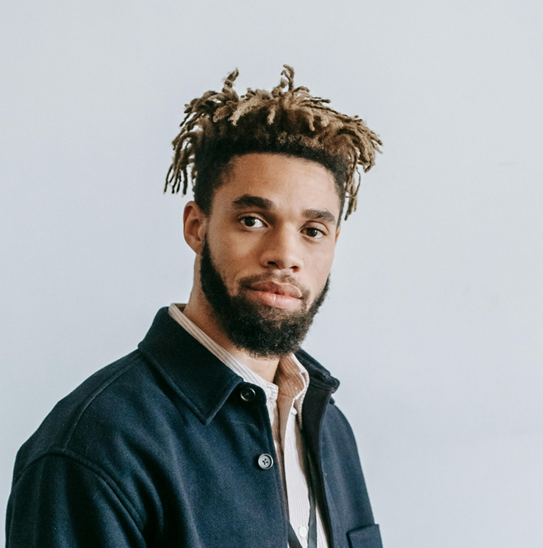 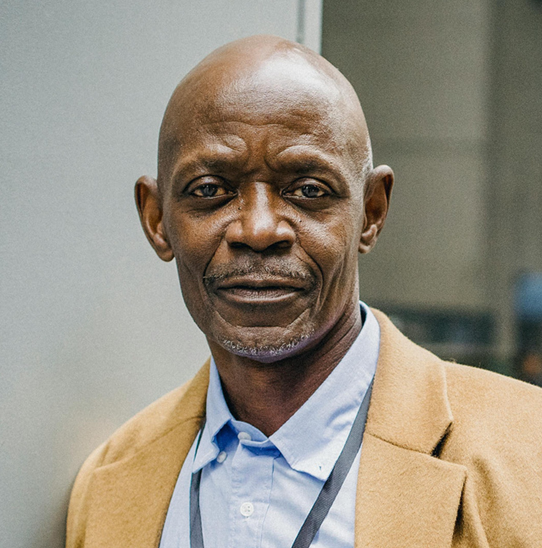 Name
Name
Name
Elaborate on what you want to discuss.
Elaborate on what you want to discuss.
Elaborate on what you want to discuss.
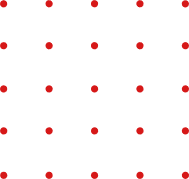 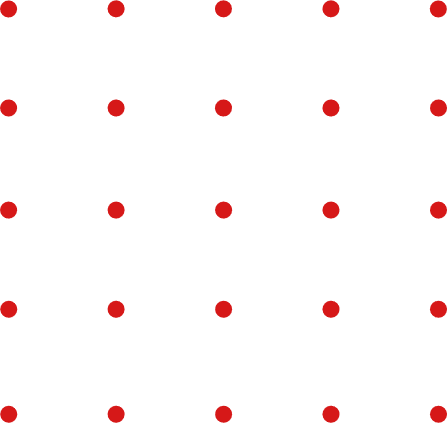 3
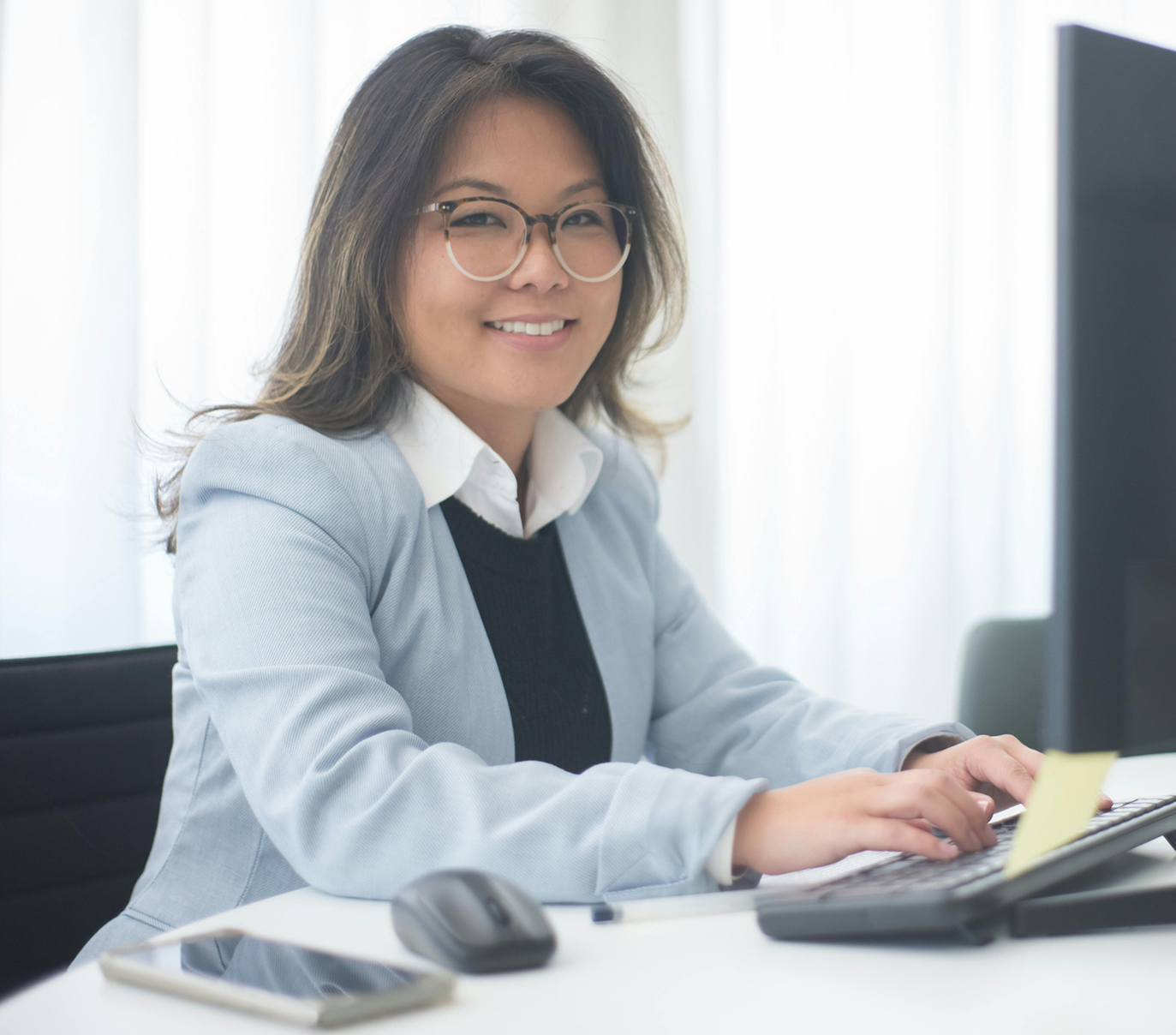 About Us
Elaborate on what you want to discuss.
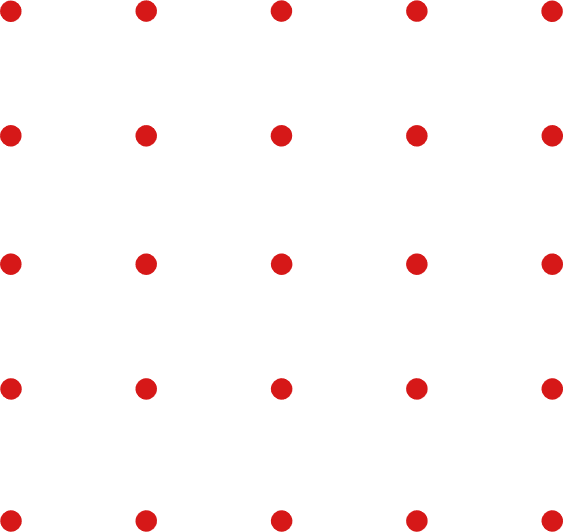 Impact Of The Risks
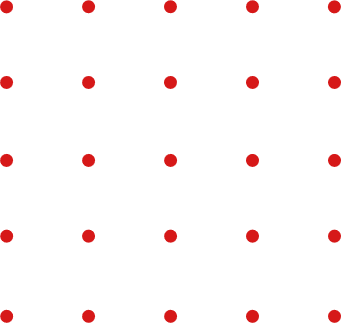 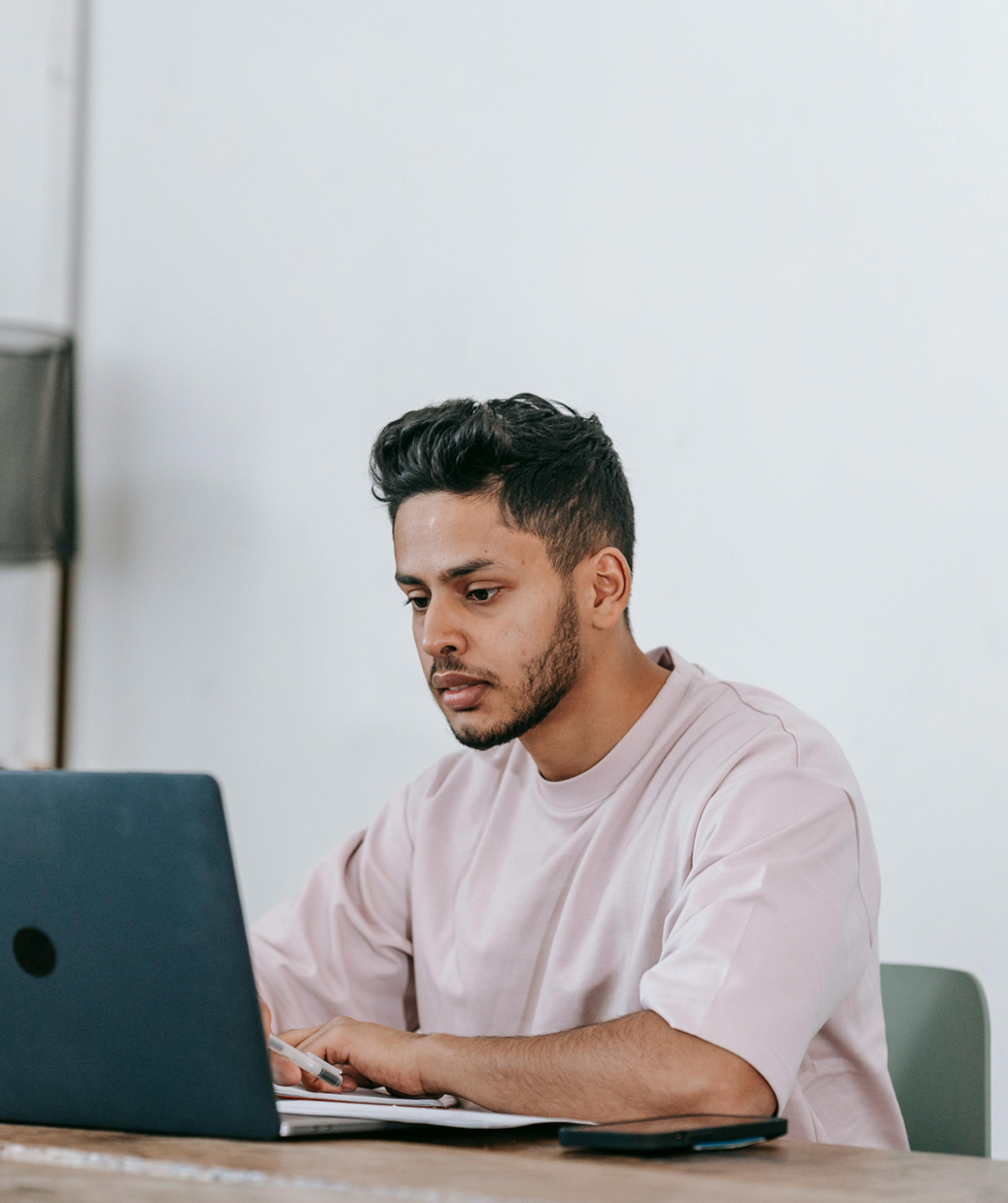 Presentations are communication tools that can be used as demonstrations, lectures, speeches, reports, and more. It is mostly presented before an audience.Presentations are communication tools that can be used as demonstrations, lectures, speeches, reports, and more. It is mostly presented before an audience.
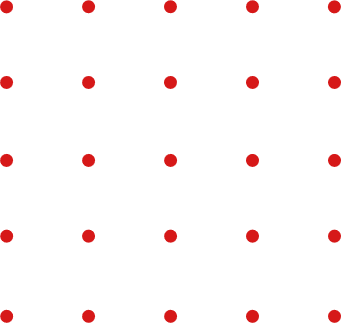 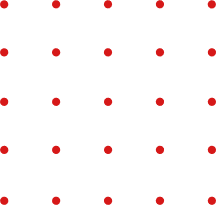 A Timeline Always 
Works Well
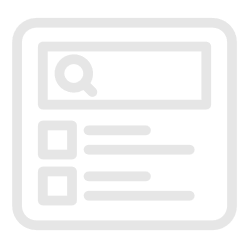 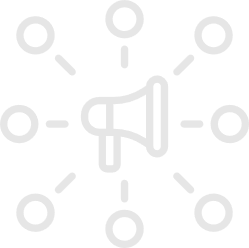 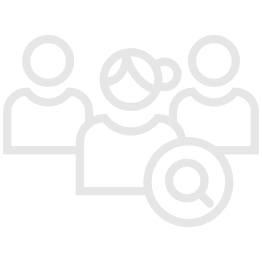 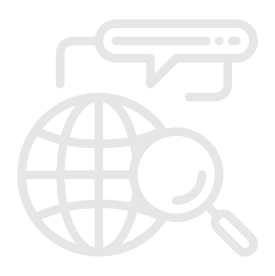 Add a main point
Add a main point
Add a main point
Add a main point
Elaborate on what you want to discuss.
Elaborate on what you want to discuss.
Elaborate on what you want to discuss.
Elaborate on what you want to discuss.
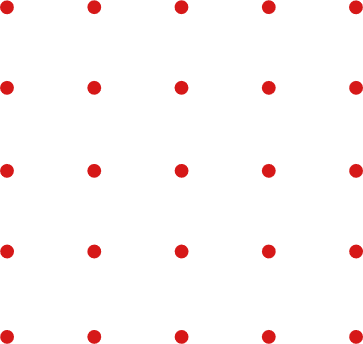 Write an original statement or inspiring quote
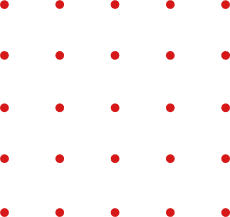 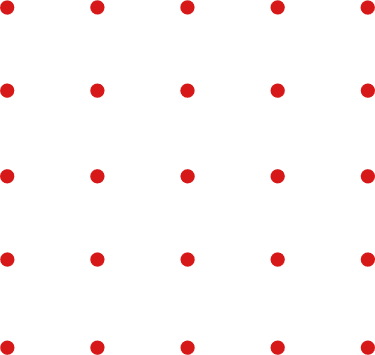 — Include a credit, citation, or supporting message
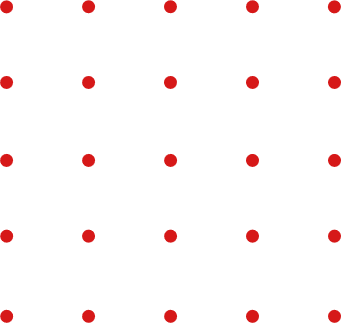 Contact Us
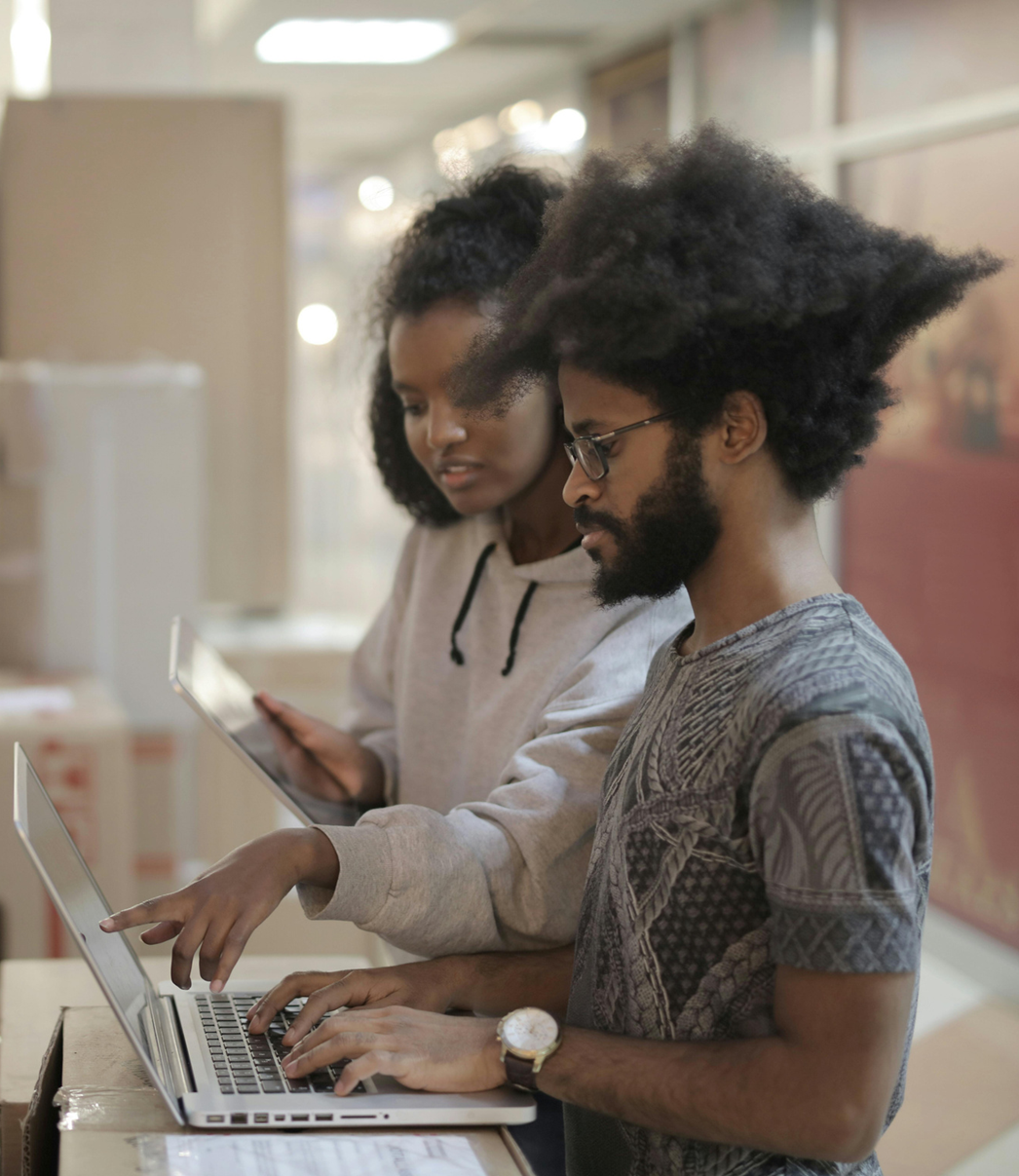 123 Anywhere St., Any City,ST 12345
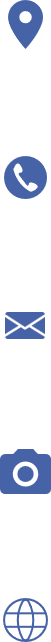 123-456-7890
hello@reallygreatsite.com
@reallygreatsite
reallygreatsite.com
Resource Page
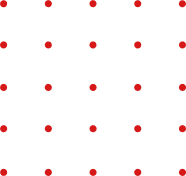 Use these design resources in your Canva Presentation.








You can find these fonts online too. Happy designing! 

Don't forget to delete this page before presenting.
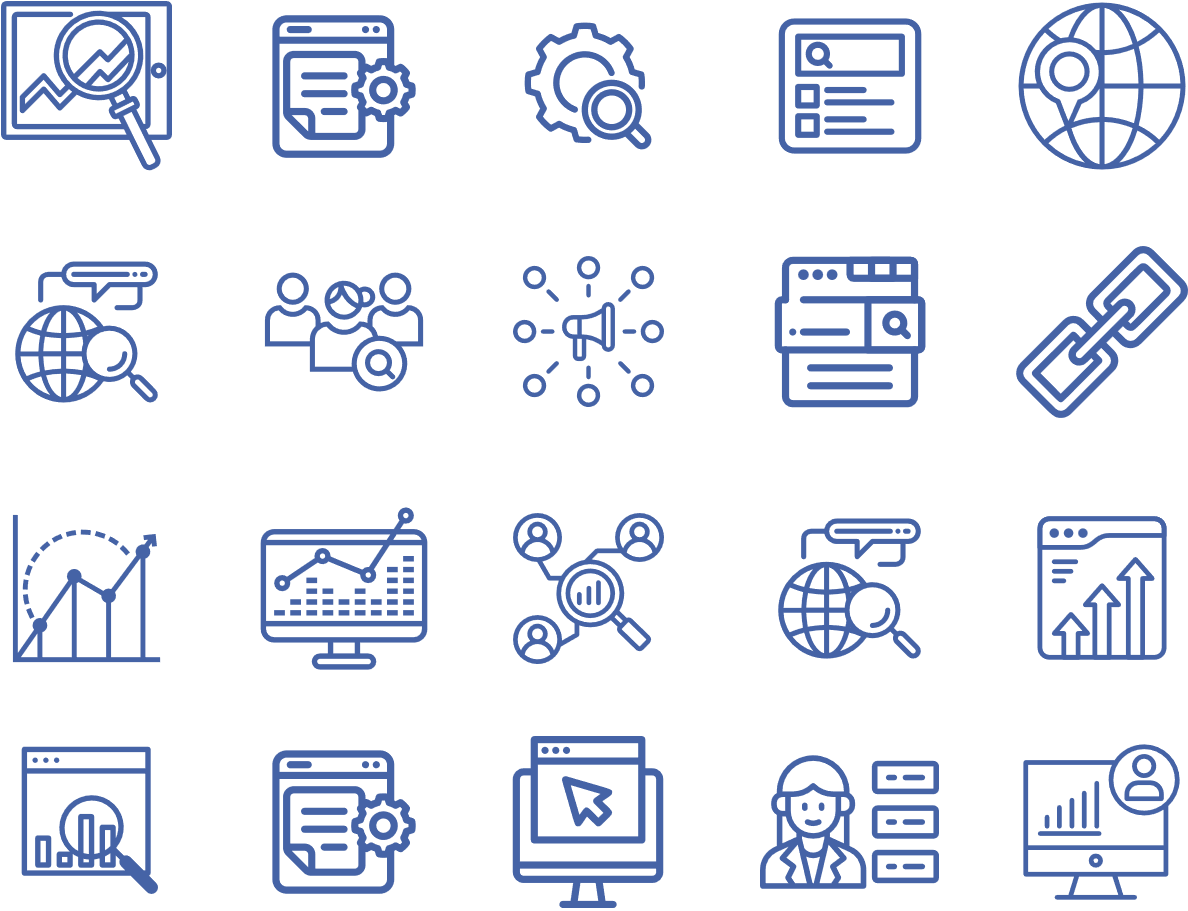 This presentation template uses the following free fonts:
Titles: Rubik
Headers: Rubik
Body Copy: Roboto Slab
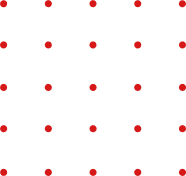 Credits
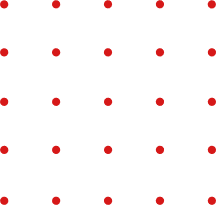 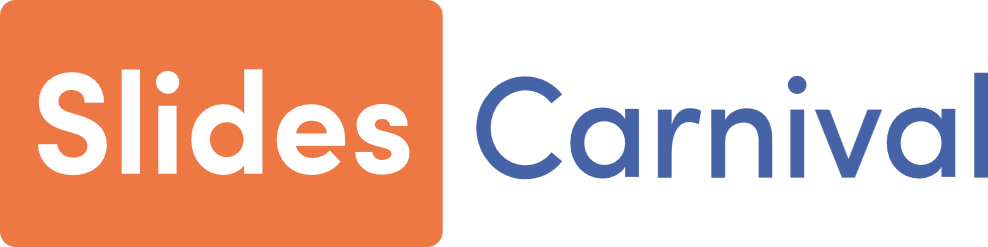 This presentation template is free for everyone to use thanks to the following:
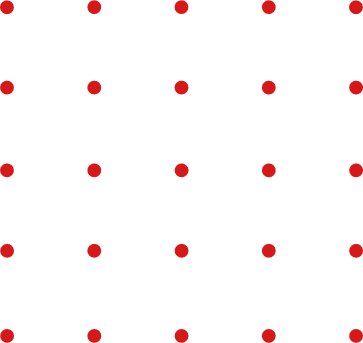 SlidesCarnival for the presentation template
Pexels for the photos
Happy designing!